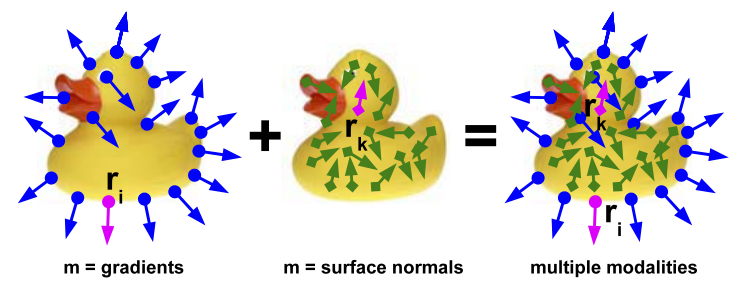 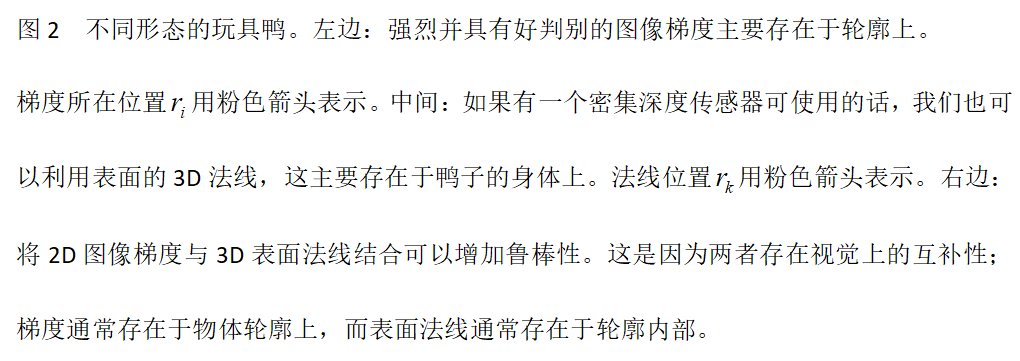 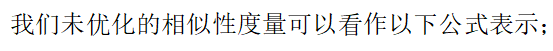 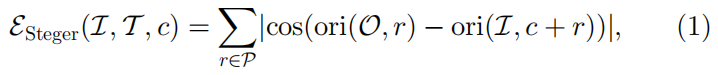 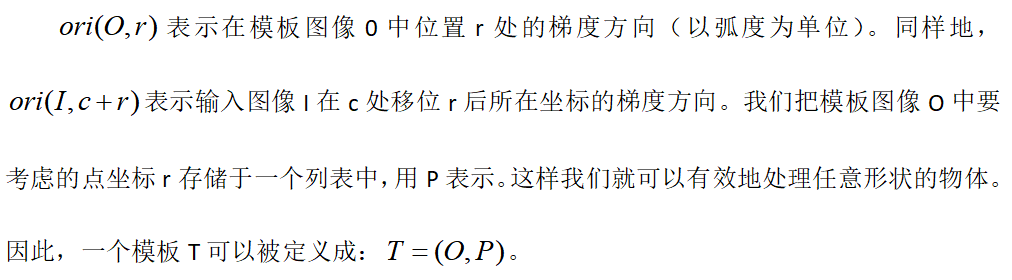 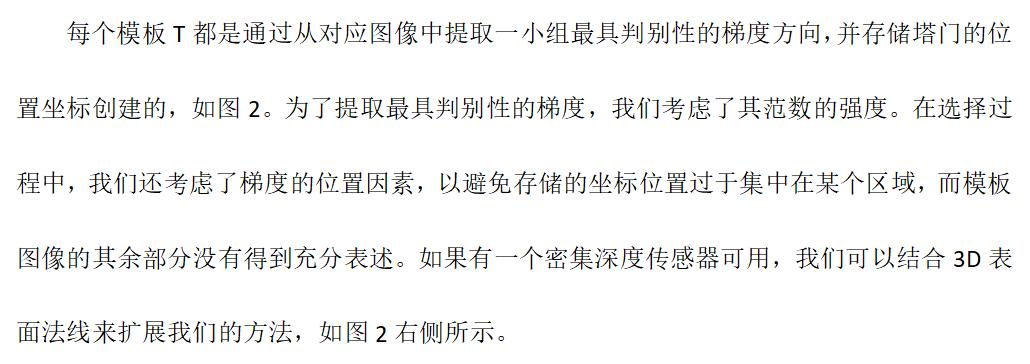 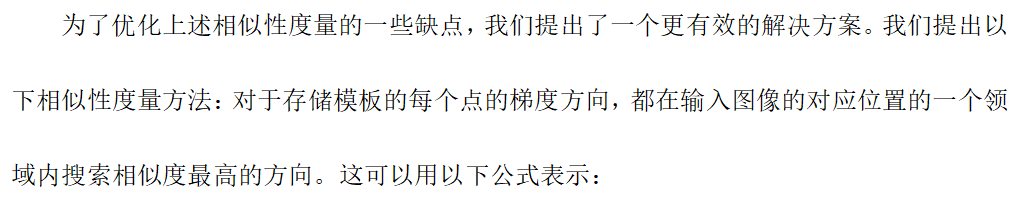 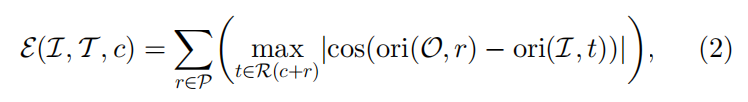 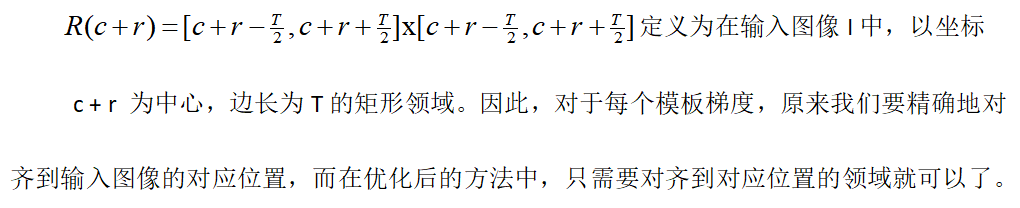 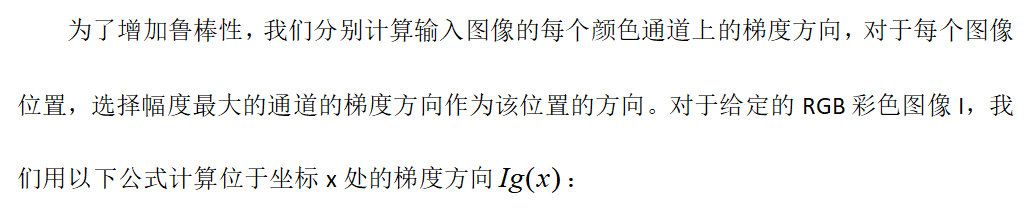 单击添加标题
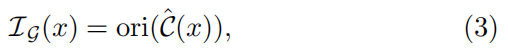 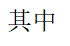 单击添加文本具体内容，简明扼要地阐述您的观点
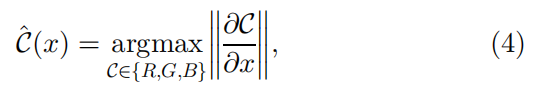 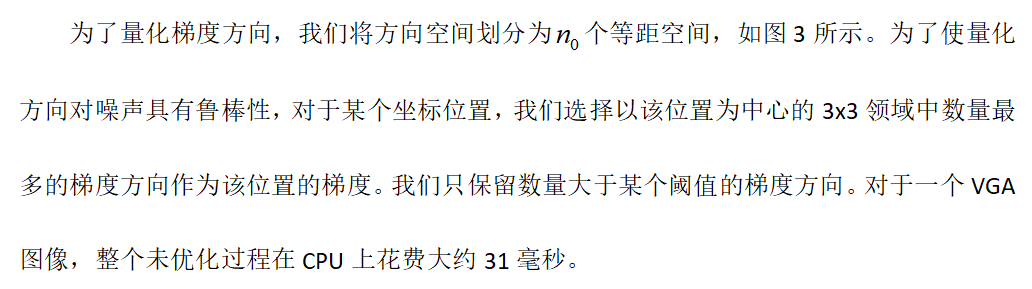 单击添加文本具体内容，请扼要阐述您的观点
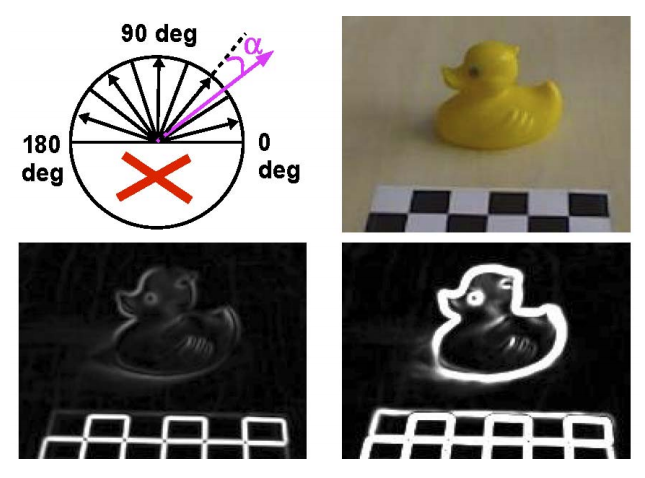 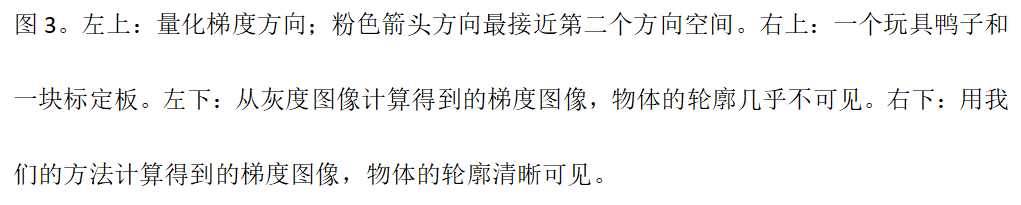 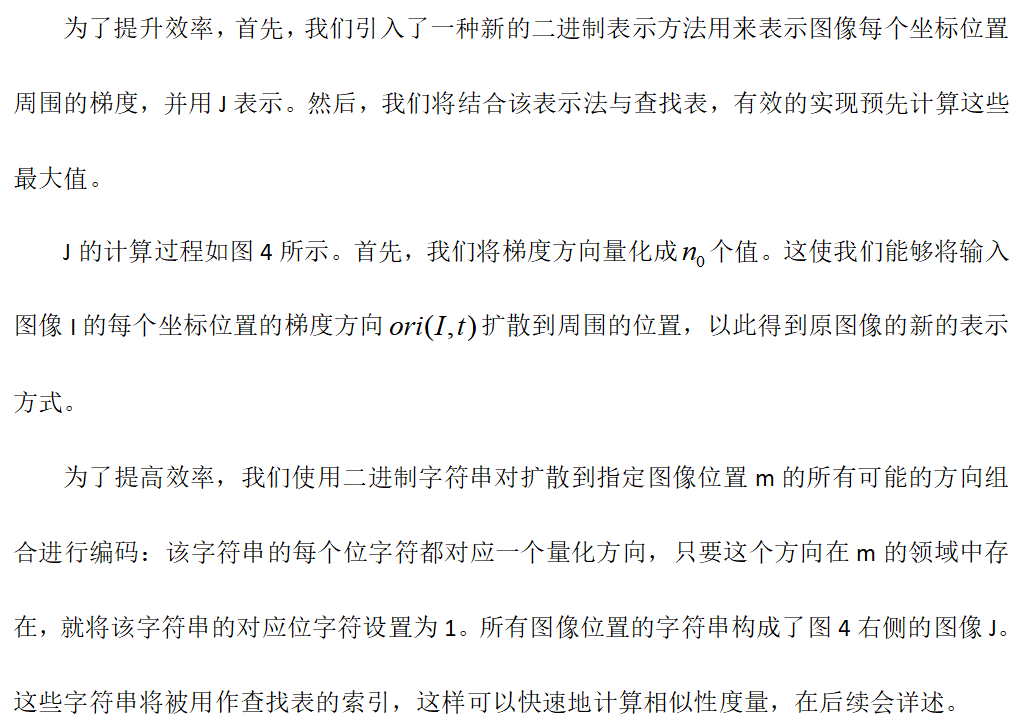 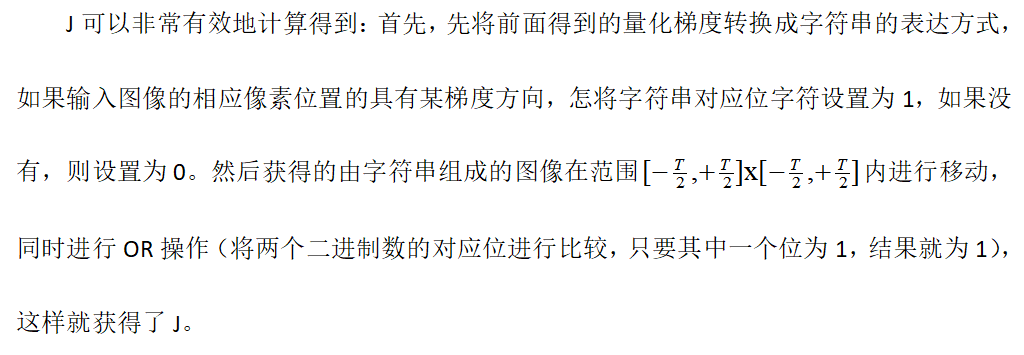 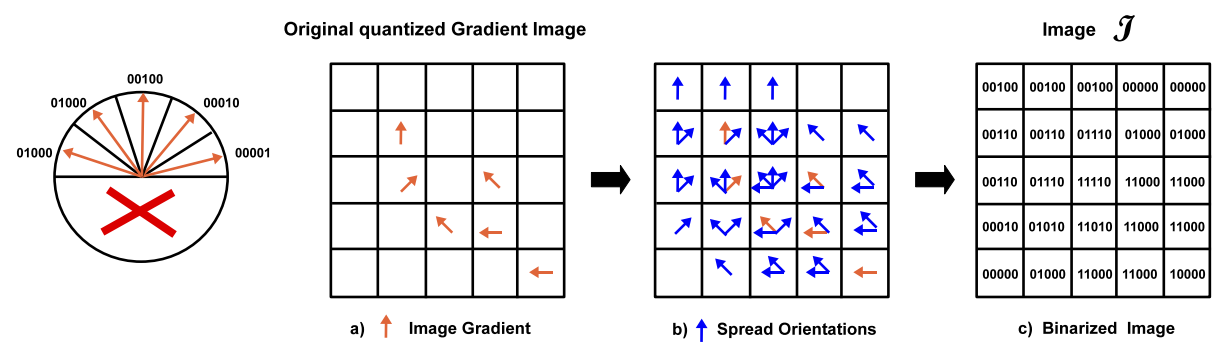 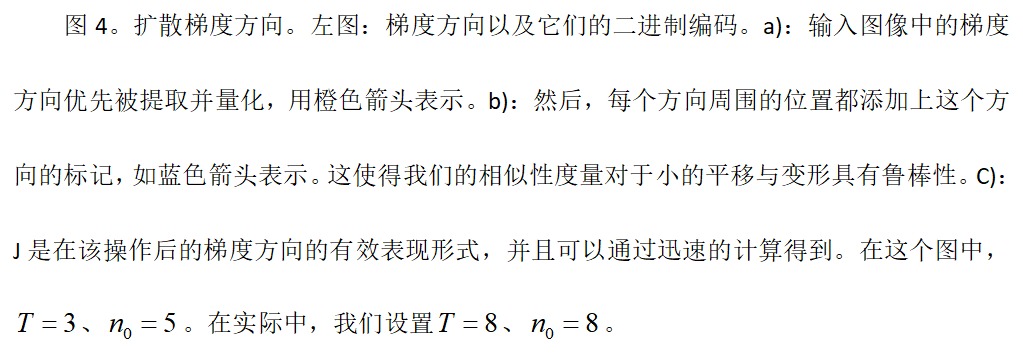 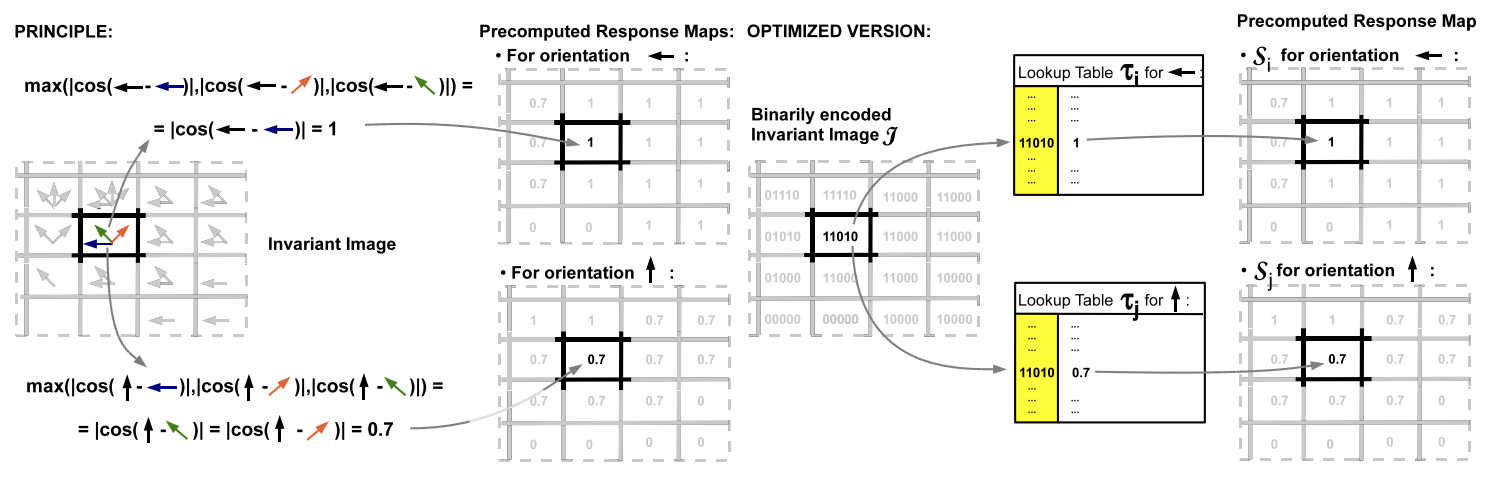 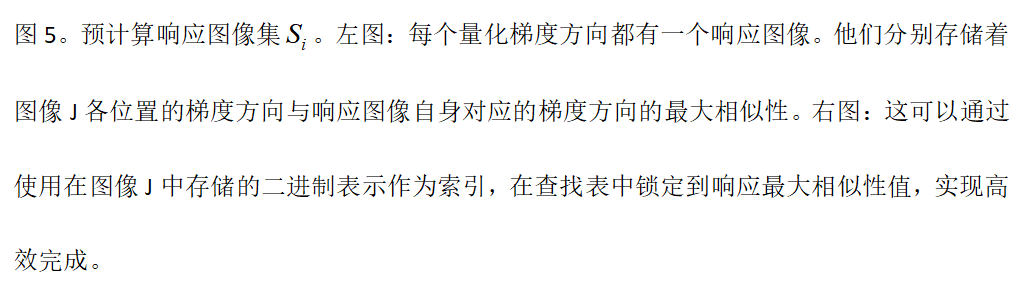 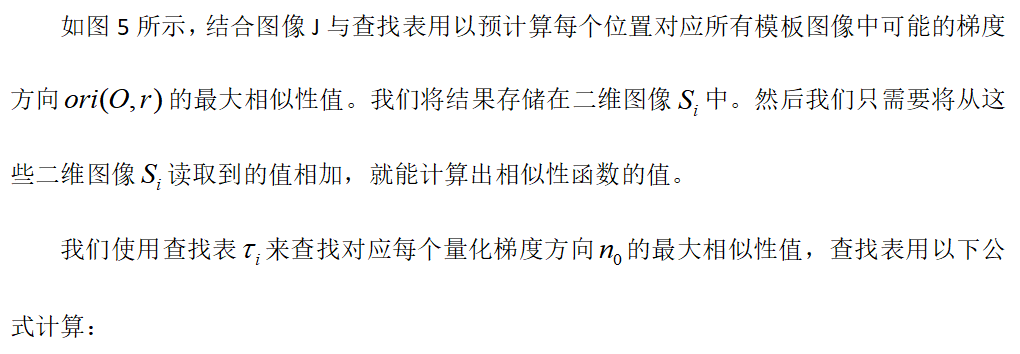 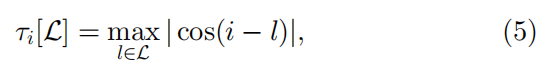 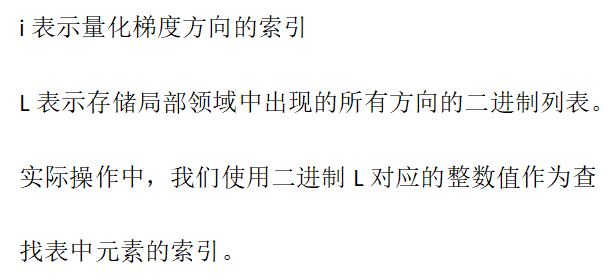 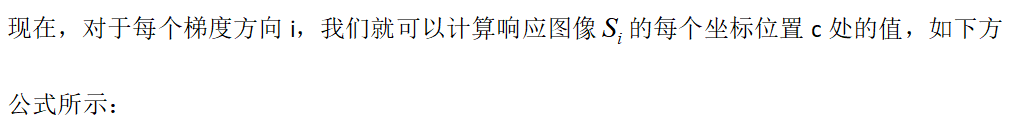 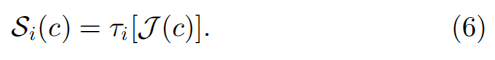 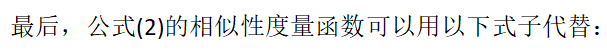 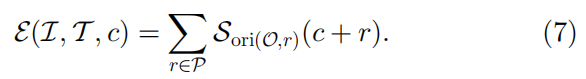 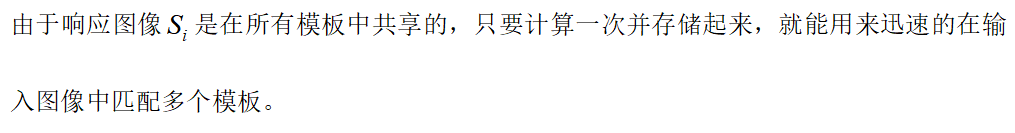 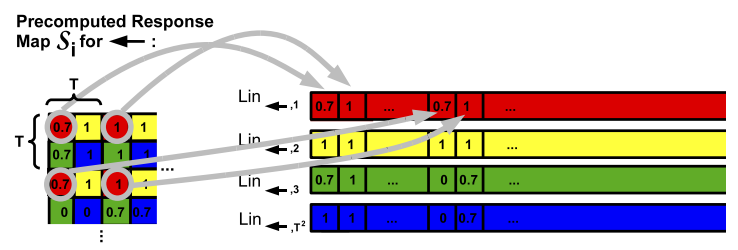 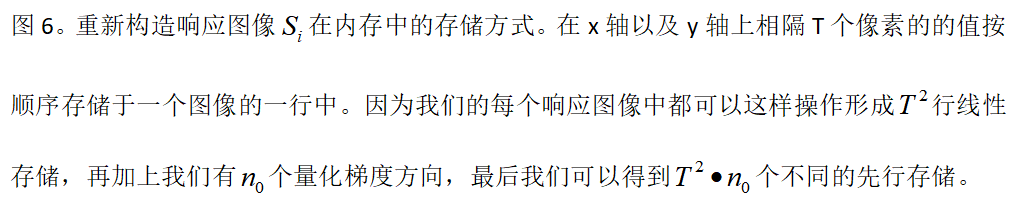 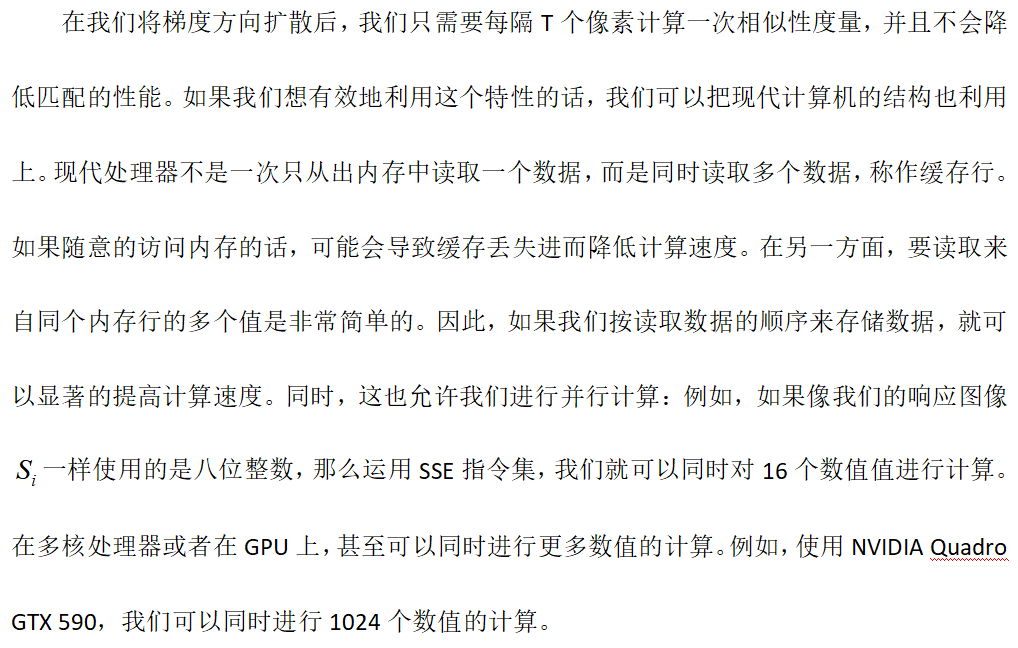 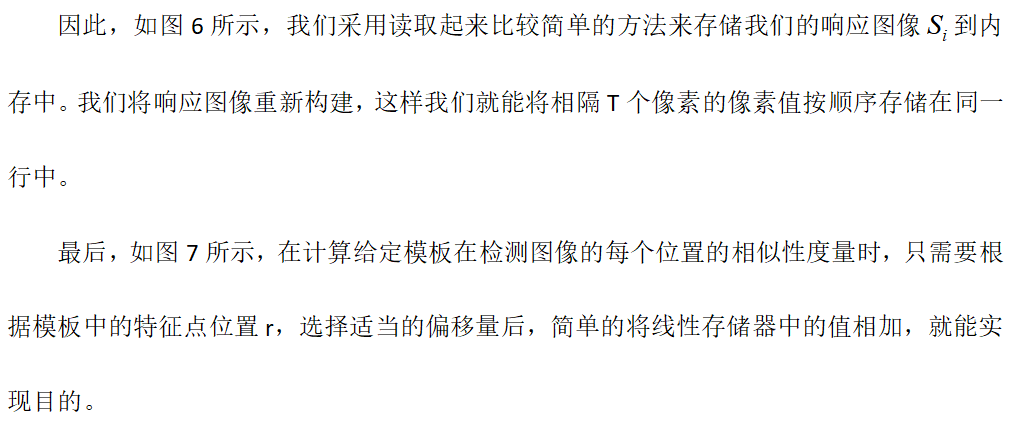 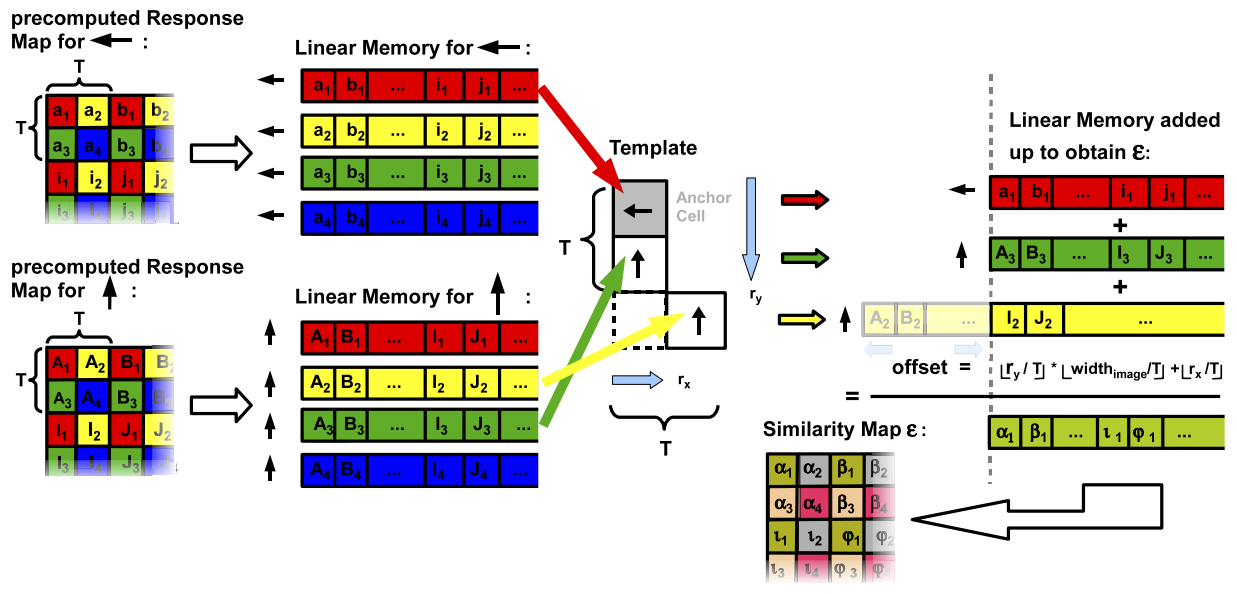 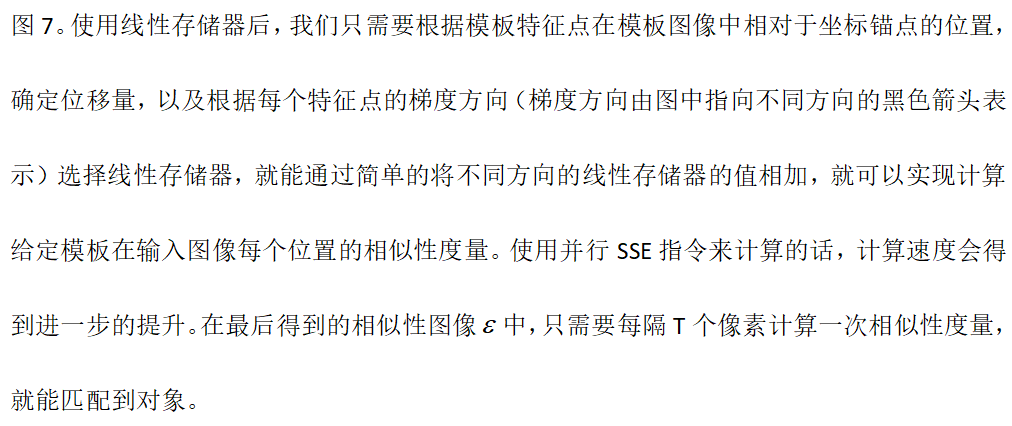 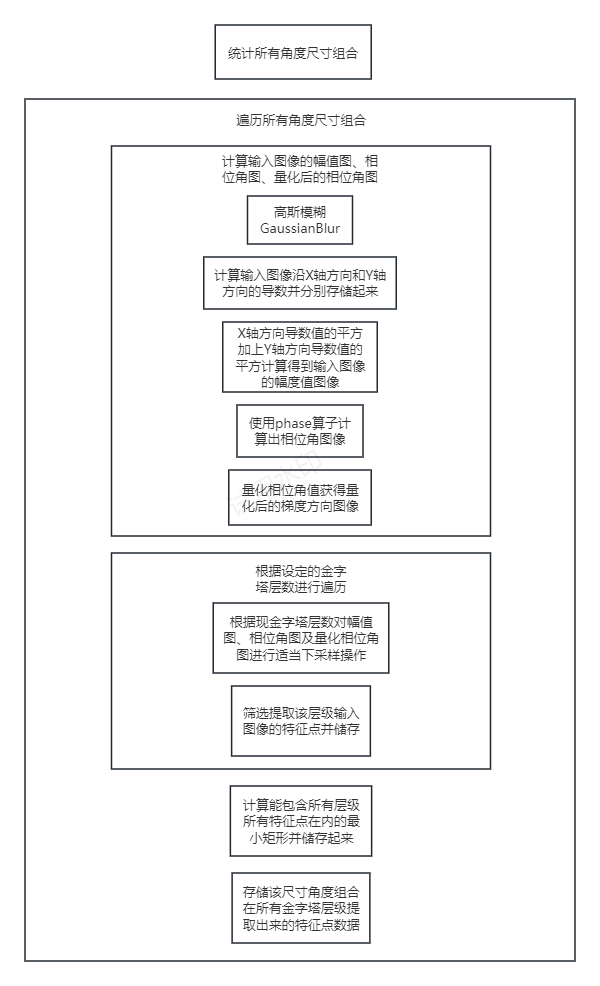 训练模板流程图
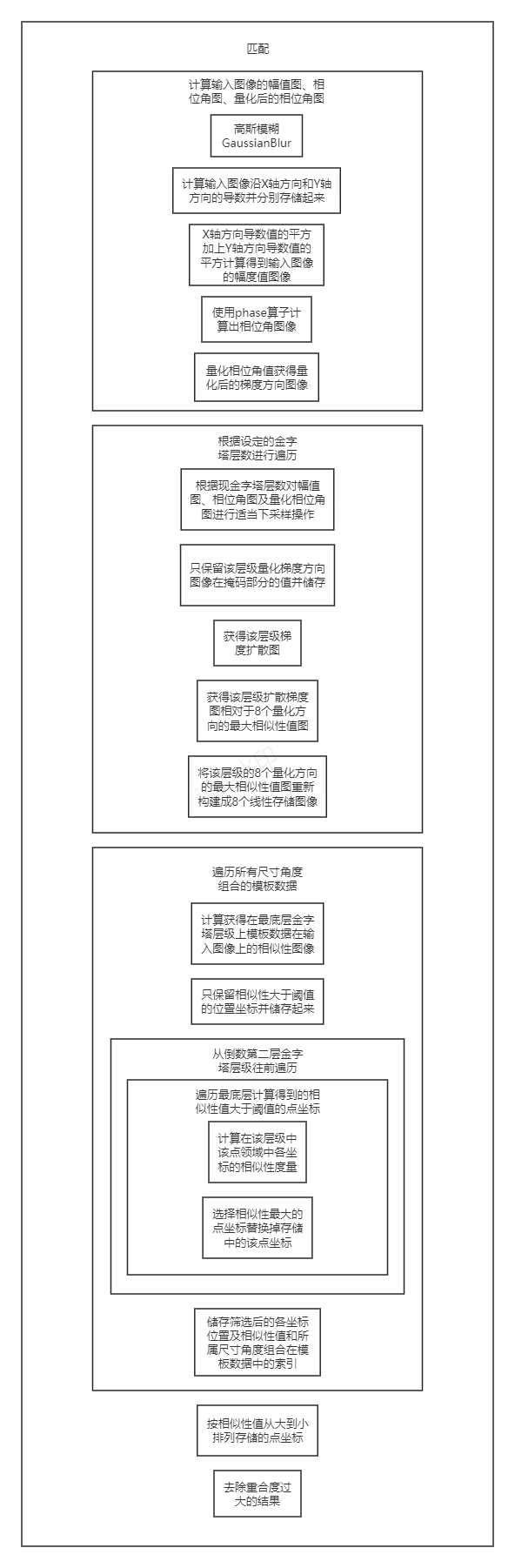 匹配流程图